Welcome to Curriculum Night! 
3rd Grade 2019-2020
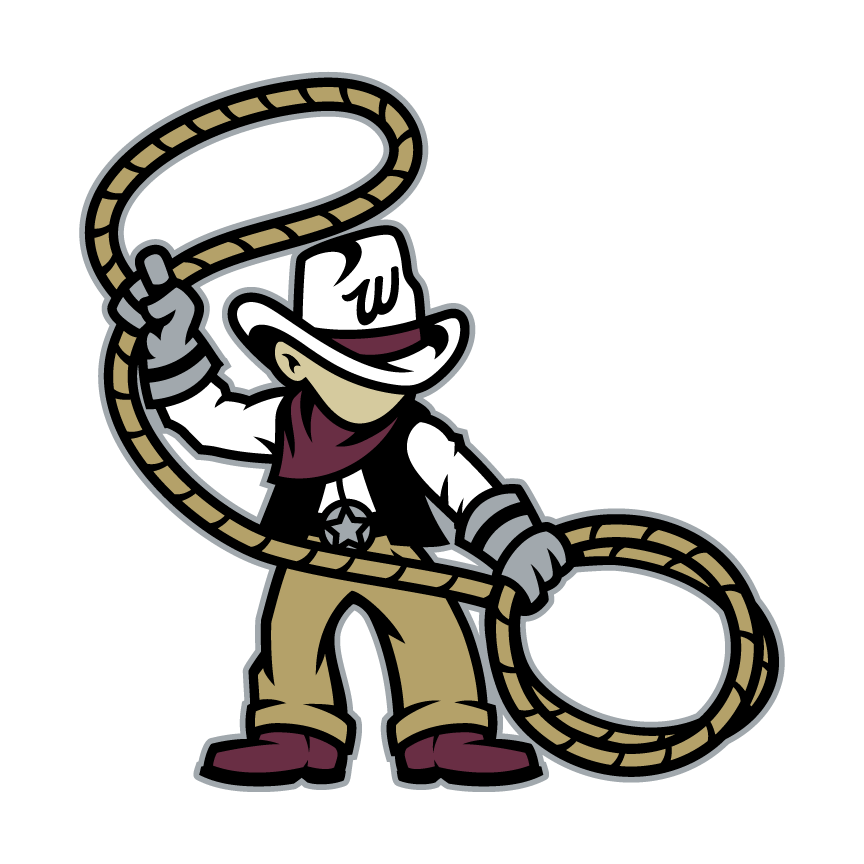 Williams Elementary
Team contact information
Angie Schauer
AngelaMSchauer@katyisd.org
281-237-7246
Priscilla Ell
PriscillaEll@katyisd.org 
281-237-7267
Patsy Vargas
HildaPVargas@katyisd.org
28a-237-7281

Grade Level Hashtag: #jwe3rd
Nicole Walker
NicoleMWalker@katyisd.org
281-237-7258
Ashley Petersen
AshleyNPetersen@katyisd.org
281-237-7219
Stephanie Jackson
StephanieBJackson@katyisd.org
281-237-7269, 
Katie LeVrier
KaterineELeVrier@katyisd.org 
281-237-7268
Communication
Please check your child’s red homework folder and planner nightly.  
Graded papers will come home each week in the Wrangler folder on Thursday.
Important Reminders
Absences should be reported online by going to:  jweabsences@katyisd.org                               
An email is preferred over a telephone call if possible.
Rainy Day – Please opt in to text messages on Blackboard
Children should not be dropped off at school before 7:40.
Attendance Times
7:40 Doors Open
8:00 Instruction Begins/Tardy Bell
10:00 Birthday treats MUST be in the front office with ingredient list
2:00 Last change of transportation accepted
2:45 Last early checkouts
3:20 Dismissal
enews
JWE sends out eNews every Thursday filled with information about our campus and upcoming events. Remember to scroll all the way to the bottom to find attachments/extra information.
Canvas
Canvas is a great source of information for what is going on in the classroom. Check Canvas for homework assignments and calendar reminders.
Discipline
Our school follows the “Wrangler” rules:
Be Respectful
Be Responsible
Be Safe
Be Kind
Students are expected to follow these rules at all times. Wranglers are role models and we exhibit these in everything we do.
Discipline Continued…
Students participate in class meetings to discuss topics of importance to the classes.  

Students have the opportunity to earn Cowboy Cash and Dojo points throughout the day for positive behavior.

Cowboy Cash & Dojo points can be turned in for tangible rewards.
PBIS Intervention
Phase 1 
Reminder of expectation.
 
Phase 2 
Reteach Behavior Expectation
 
Phase 3 
Teacher/Student conversation and reteach expectations.
 
Phase 4
Email is completed and sent to the parent.

Phase 5
Parent/Teacher Conference

Phase 6
Office Referral
snack
Students are permitted to bring a snack this year.
	
Snack will typically be eaten right after specials at 11:00. It is meant to be a five minute snack.

Please send a healthy snack that is not messy and does not have nuts or require utensils. 

Some good options are: apples, gold fish, pretzels, squeezable yogurt, granola bar, carrot sticks, etc.
Lunch
Our lunch time is 11:35-12:15.
	
For late lunch deliveries, parents must raptor and deliver to the cafeteria.

Parents are allowed to sit at the visitor’s table with their child.
Birthdays
Students may bring birthday treats to be shared at our second recess time (2:20-2:30).  These treats must be store bought and have ingredients listed on the packaging.

Please send treats that are in individual pieces or pre-cut.
We will celebrate ½ birthdays for our summer month students.
For messy food items, please send napkins or wipes.
***Birthday treats MUST delivered to the front office by 10:00 AM.***
Third Grade Events
STEAM Field Trip – Tuesday, September 10
Eureka – Thursday, September 26
Field Day – Wednesday, December 16
Winter Party – Friday, December 20
3rd Grade Musical – Tuesday, January 28
Eureka – Thursday, February 13
LASSO – Friday, April 3
Celebration of Learning – Friday, May 15
End of Year Party – Tuesday, May 19
Homework
Read nightly for 20 - 30 minutes

Fact Fluency practice

Problem solving worksheet given on Monday and due Friday.

Check planner daily for changes.
Homework Policy
Homework is 10% of the grade.

If homework is brought back on time, a 100 will be entered in the grade book.

10 points will be deducted if turned in 1 day late.

A zero will be entered in the gradebook on the third day. Homework is only accepted one day late.
Class Work Policy
Class work: Students are expected to complete all assignments during class time. Assignments not completed by the due date will receive (-10) points off each day for the first three days that the assignment is not complete. 

*Please note: 
1st day late = Minus 10 points 
2nd day late = Minus 20 points 
3rd day late = Minus 30 points 
3rd day late without assignment = Minus 30 points with optional detention or zero.
Reteach/Retesting Policy
Students that score a 69 or below on any assignment in class will be retaught that skill.

Daily work that scored a 69 or below cannot be redone to increase the grade.

Students can only be retested if they fail a TEST with a 69 or below. The highest grade that can be recorded for this test is a 70.

Daily grades are not included in this policy.
Grades
40% Major – Tests
50% Minor – Daily Assignments
10% Other - Homework
Third Grade Curriculum Overview
 
Reading 
· Small Leveled Groups
· Reading Conferences/Goal Setting
· Reading Strategies
· Vocabulary Development
· Decoding Skills
· Fluency
Reading Data
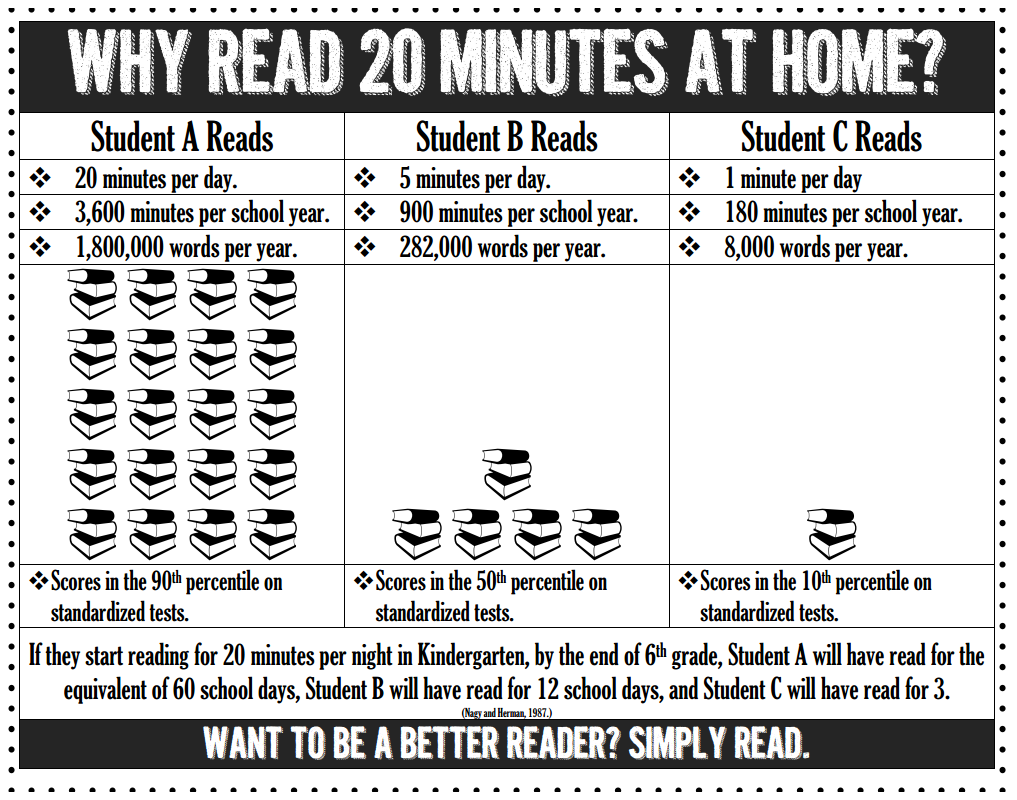 Language
· Capitalization and Punctuation
· Parts of Speech
· Listening Skills
· Research Skills
· Units of Study Writing Program
 
Word Study
    Word Study takes the place of traditional spelling. This program consists of phonics, spelling, and vocabulary and will be more analytical than the weekly memorization of words in isolation. Students will learn the rules of spelling and how to apply these rules as part of Word Study.
Math

Guided Math
Math Strategies
Manipulatives to solve problems
Fact Fluency
Measurement/Geometry
Multiplication/Division
Place Value
Fractions
Addition and Subtraction 
Patterns
Tables, Charts, and Graphs 
Time and Money
Dreambox

New math computer program replacing ALL other programs
Students are expected to complete a certain number of minutes per week
It is differentiated for individual math level 
It will be given as homework and classwork

https://safeshare.tv/x/oHX6p4fO-BU#
Social Studies

· Map Skills
· Citizenship
· Communities
· Government
· Famous People
· Birth of America
· Junior Achievement
Science
      Third graders will develop an understanding of science concepts through a hands-on learning approach. The science curriculum provides opportunities for students to participate in the following:

· Investigate, Collect, and Record Data
· Make Charts, Table, and Graphs to Organize Data               
· Use a variety of tools to gather data
· Eureka Science
· Science Labs
· Interactive Student Notebook (ISN)
· Explore the concepts of Physical Earth, Matter, Plants, Magnetism, Solar System, Safety, Body Systems, and Nutrition.
Technology

Computers are used for   keyboarding practice, assigned research, and skills practice.
Weekly computer lab


Enrichment

Enrichment activities are provided in each third grade classroom throughout the year.
School Wi-fi
Third graders are allowed to bring personal digital devices for educational purposes. (optional)
Devices are only used under teacher supervision.
STAAR
Math
     Monday, May 11, 2019 (subject to change)

 Reading
    Tuesday, May 12, 2018 (subject to change)
Thank you so much for taking the time to read this!  We are looking forward to a great year!
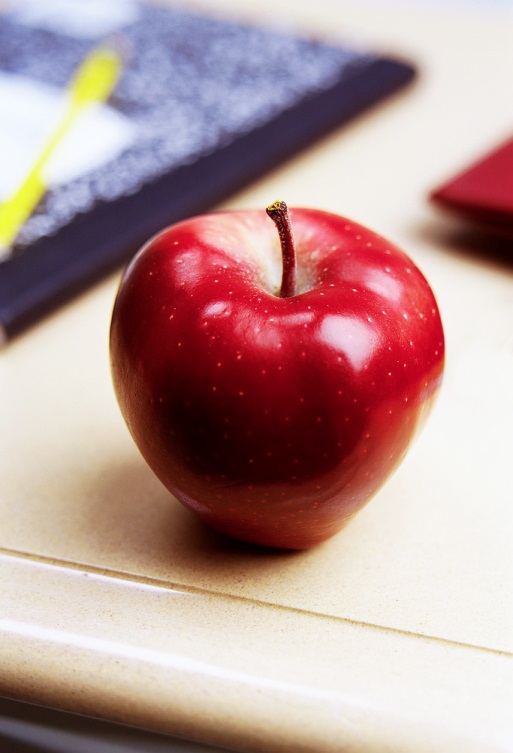